Macromolecules
The 4 largest molecules of life
What is life again?
The ability to biosynthesize the 4 major macromolecules
i.e. you can create by yourself- the 4  major molecules of life
Remember those elements necessary for life?
The reason these are necessary for life is because they are the basic ingredients for the macromolecules:
CHNOPS
Carbon
Hydrogen
Nitrogen
Oxygen
Phosphorus
Sulfur
The 4 Macromolecules are:
PROTEINS
NUCLEIC ACIDS
CARBOHYDRATES
LIPIDS
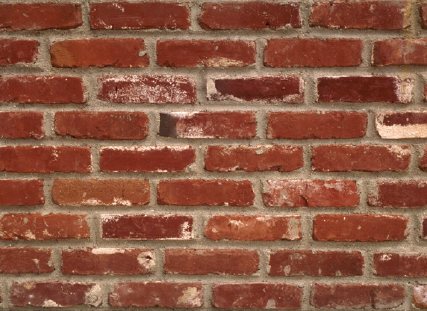 Monomer
A building block for macromolecules
Its like one brick in a brick wall
Each brick is a link to a larger wall full of bricks
Important facts to take note of on macromolecules
FUNCTION
Calories of energy
Chemical Structure
What is the name of its monomer?
What does the monomer look like?
What is the chemical structure of the macromolecule
Examples
Carbohydrates
The energy and structure macromolecules
Carb info
*Carbohydrate Energy: Carbs provide 4 calories of energy per gram
*Carbohydrate function: carbs are simple sugars. Their job is in their simplest form to provide energy, in their more complex form, their function is structural (to help 
*Carbohydrate Monomer: Monosaccharides
Image of  Monosaccharide(the monomer)
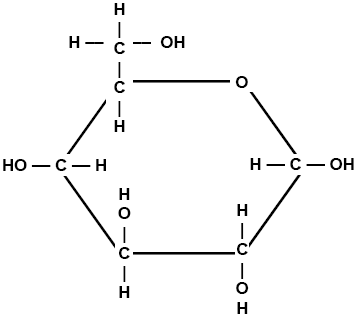 Image of  Polysaccharide- (The complete Carb)
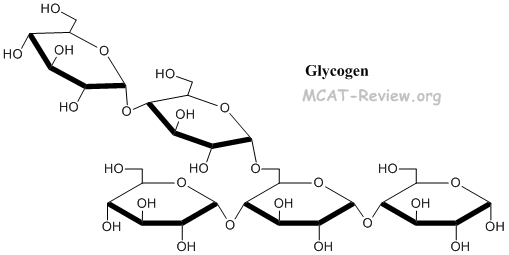 Carbohydrate Examples:
In Plants
Main Energy Storage: Starch
Main Structural form: cellulose
In Animals
Main Energy Storage: Glycogen
Main Structural form: Chitin
PROTEINS
The Structural and enzymatic macromolecules
Protein info
*Protein Energy: Carbs provide 4 calories of energy per gram
*Protein function: structural, enzymatic, (support, defense, and movement)
*Protein Monomer: Amino Acids- 
	there are only 20 amino acids that create 	every protein in your body
Image of  Amino Acid(the monomer)
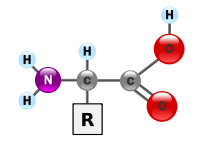 Image of  Polypeptide (The complete Protein)
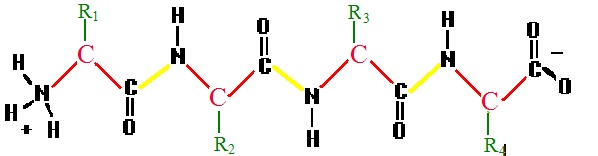 *Protein Examples:
Enzymatic Proteins: ENZYMES- help lower the activation energy to do chemical reactions,  they usually all end in the suffix –ASE some include: helicase, DNA polymerase, 
Structural Proteins: hemoglobin is a structural protein in red blood cells.
ENZYMES
Enzymes are special proteins used to reduce the activation energy required for specific chemical reactions within the body

Enzymes are :
Specific


Enzymes are:
 temperature dependent- if it’s too hot or too cold they breakdown
Salinity dependent- if it’s too salty they break down
pH dependent- if it’s too acidic or basic they break down
LIPIDS
Hormone, storage and insulation macromolecules
Lipid info
*Lipid Energy: Carbs provide 9 calories of energy per gram
*Lipid function: energy storage, insulation, and membrane structure
*Lipid Monomer: in fats- fatty acid chains
Image of  Fatty Acid Chain(the monomer)
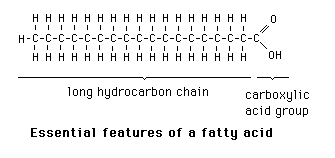 Image of  each lipid type
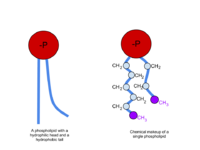 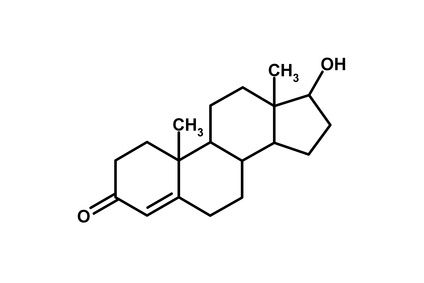 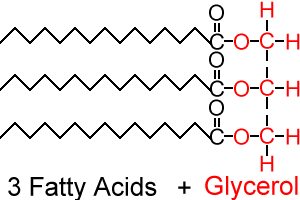 There are three groups of lipids
FATS: saturated, unsaturated, trans fats
PHOSPHOLIPIDS: these are found in cell membranes
STEROIDS: like cholesterol, testosterone, estrogen,
*Lipid Examples:
NUCLEIC ACIDS
The information macromolecule
Nucleic Acid info
*Nucleic acid Energy: nucleic acids caloric value is rarely documented or is of little concern some sources say it provides 2 calories of energy per gram
*Nucleic Acid function: materials used for storing the genetic information to create proteins
* Nucleic Acid Monomer: Nucleotide
Image of  Nucleotide(the monomer):
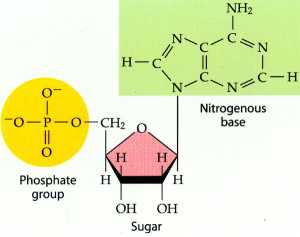 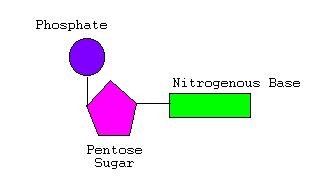 Image of  complete nucleic acid:
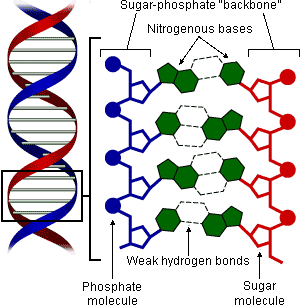 * Nucleic Acid Examples:
DNA
RNA